DŘEVĚNÉ KROVY A DŘEVĚNÉ VAZNÍKOVÉ STŘECHY
Obsah:
Tvary střech
Valbová
Sedlová
Pultová
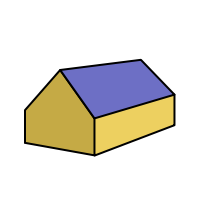 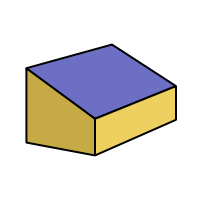 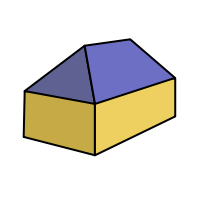 Pilová
Stanová
Mansardová
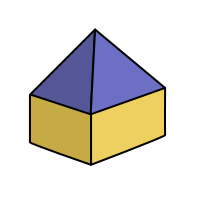 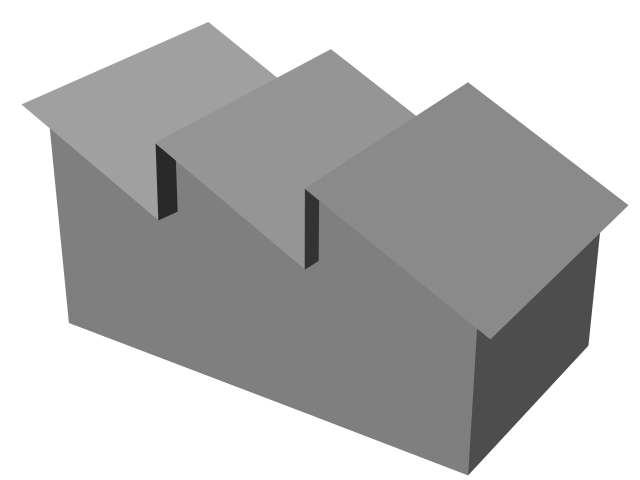 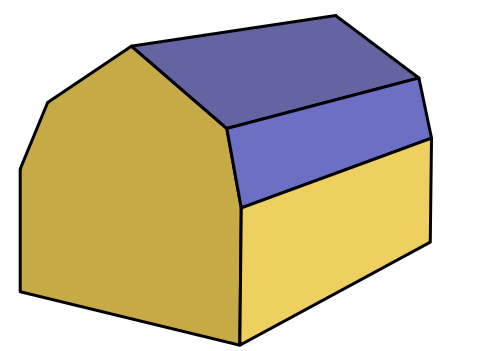 SPOJE
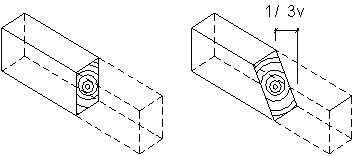 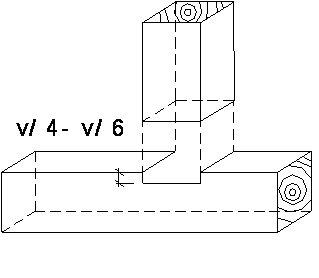 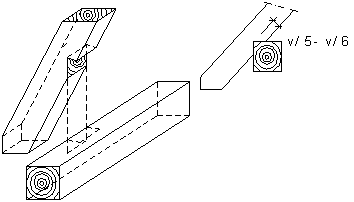 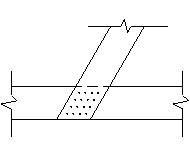 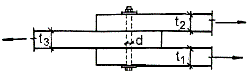 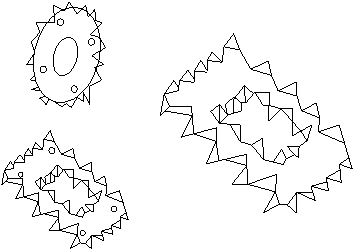 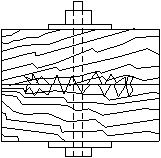 náZVOSLOVí
Vazný trám
Krokev
Vaznice
Sloupek
Vzpěra
Pásky
Kleština
Pozednice
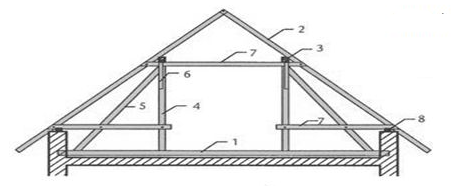 Hambalková soustava
Nejjednodušší vazba krovu
Později Ránkova soustava
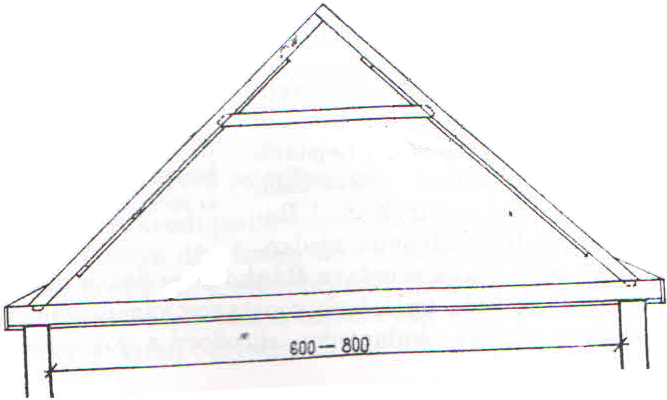 Prázdná valba
Plná valba
Krovy sedlových střech
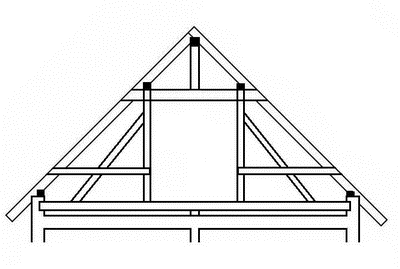 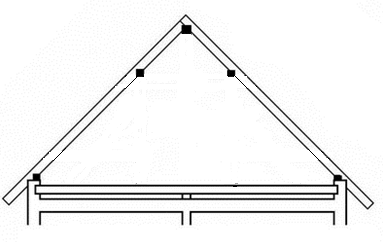 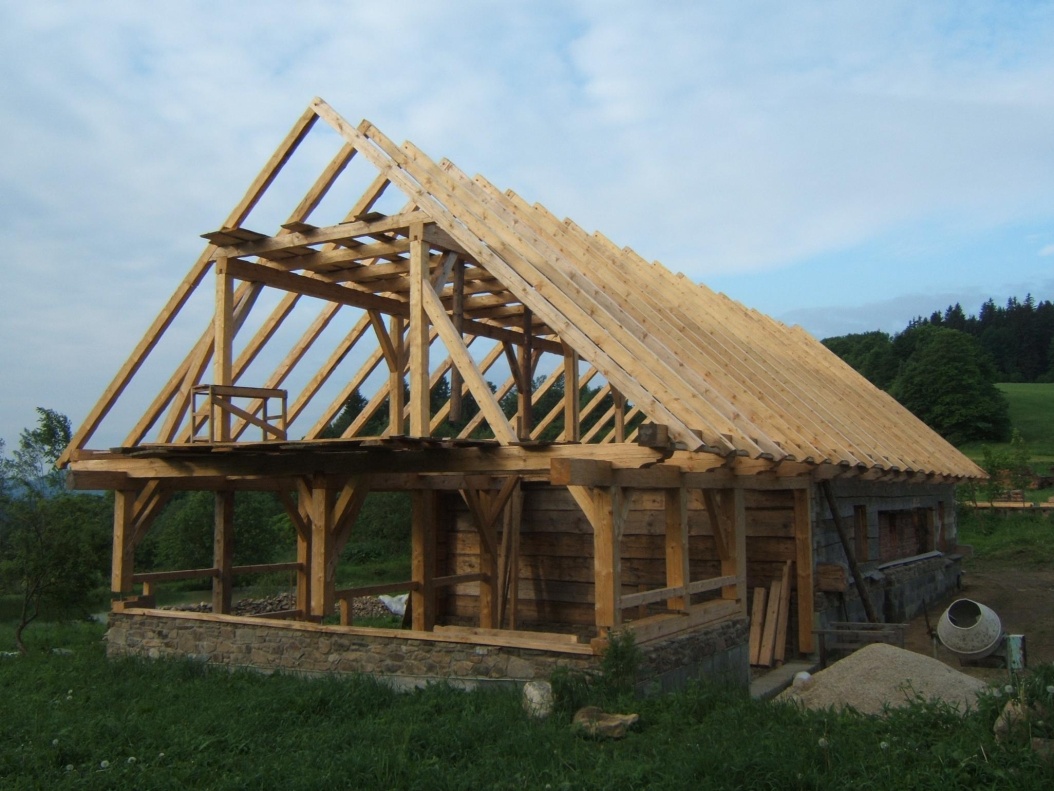 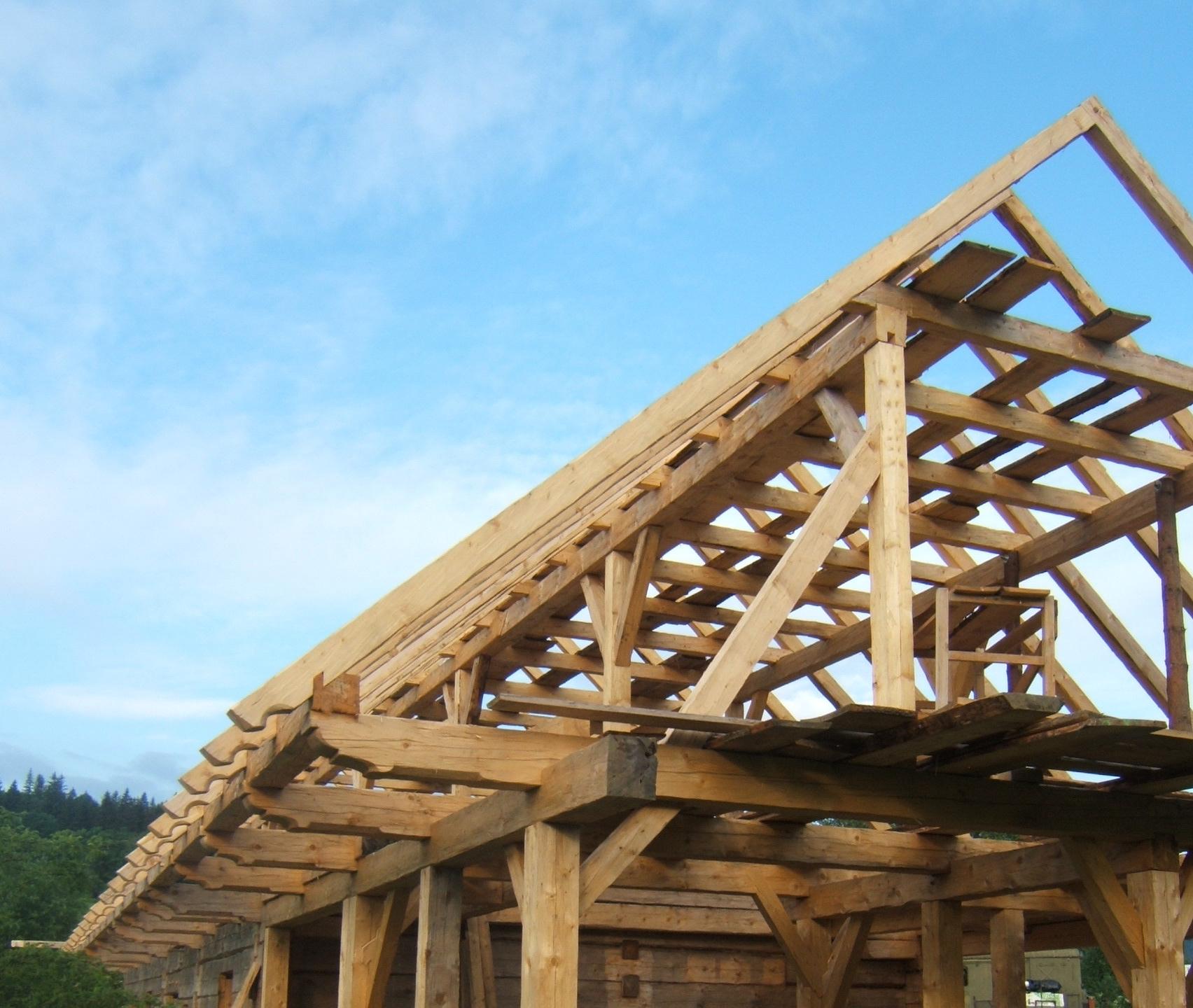 - Snadné zhotovení
- Zabírá  celý pudní prostor
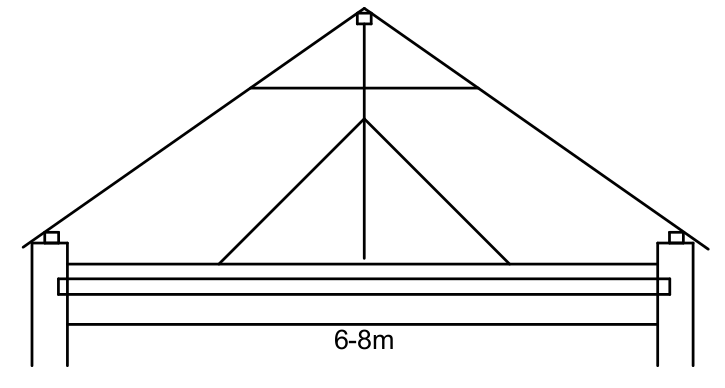 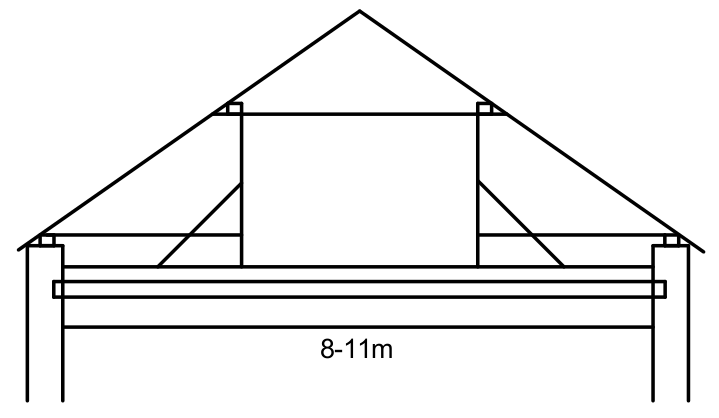 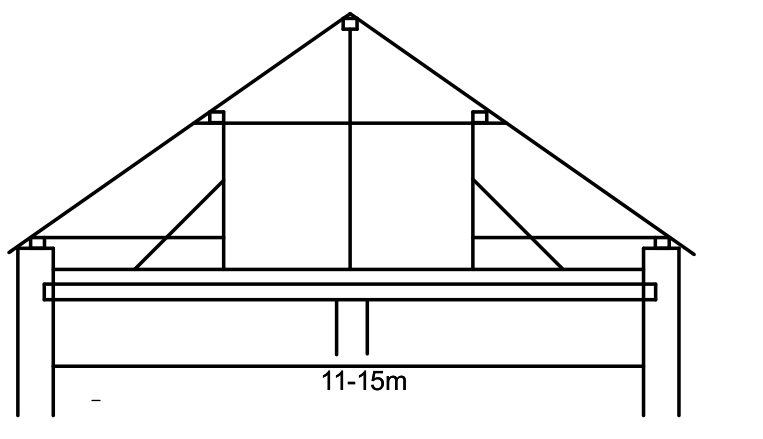 Ležatá stolice
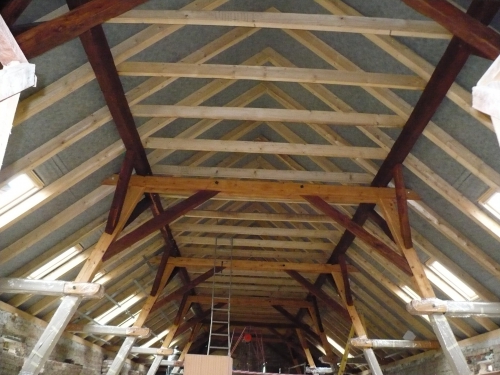 - Složité sestavení
- Volnější pudní prostor
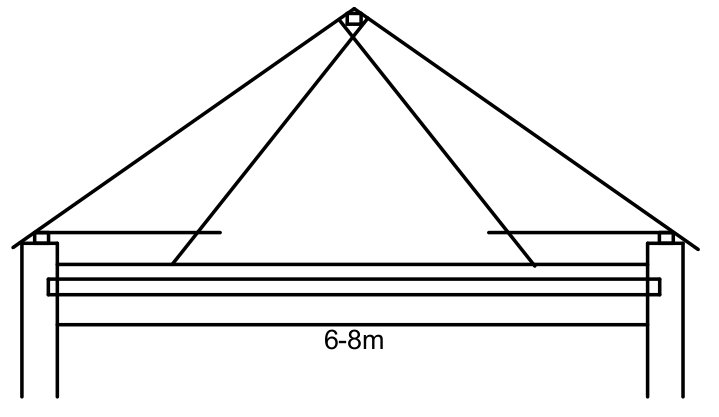 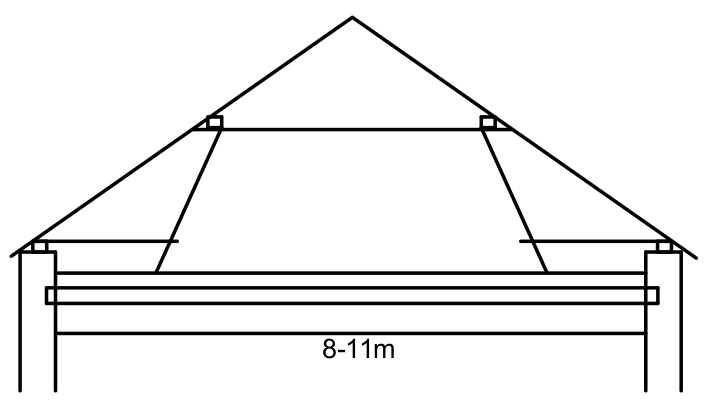 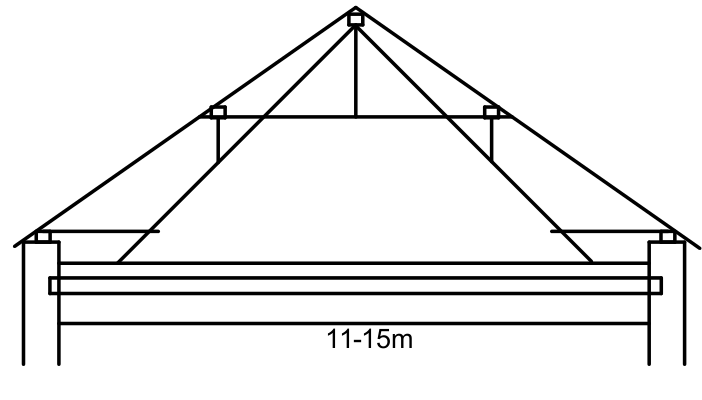 Kozová stolice
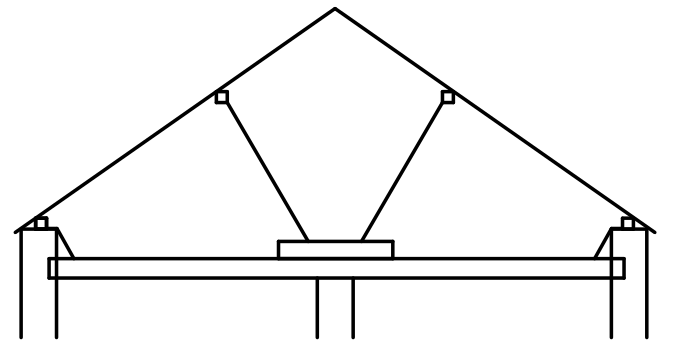 - Využívá prvek „Bačkora“
Krovy pultových střech
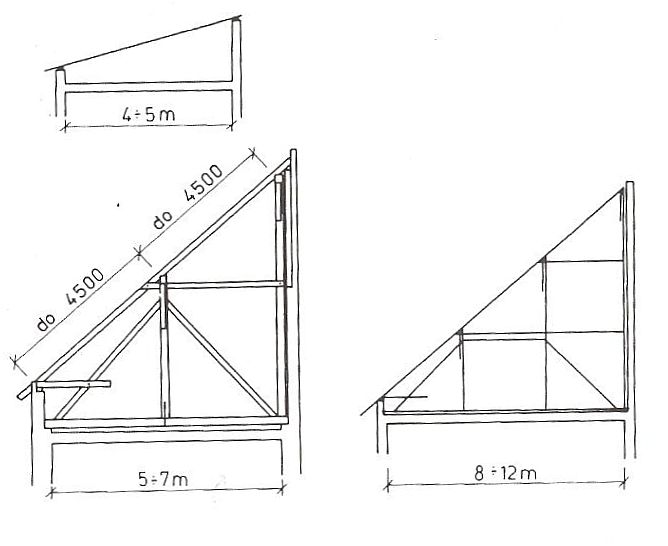 Krovy mansardových střech
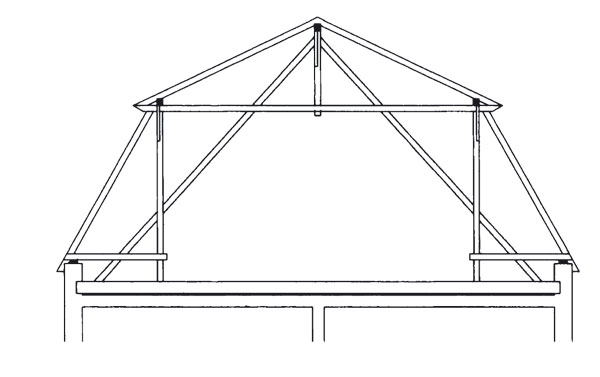 - Možnost zřídit podkrovní místnosti
Vazníky
Rozdělení dle tvaru
Přímopásové


Se zalomenými pásy


 Se zakřivenými pásy
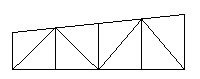 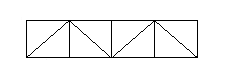 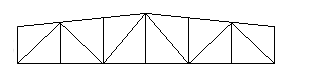 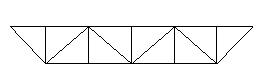 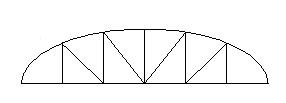 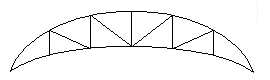 Rozdělení dle konstrukce
plnostěnné


 vylehčené


 příhradové
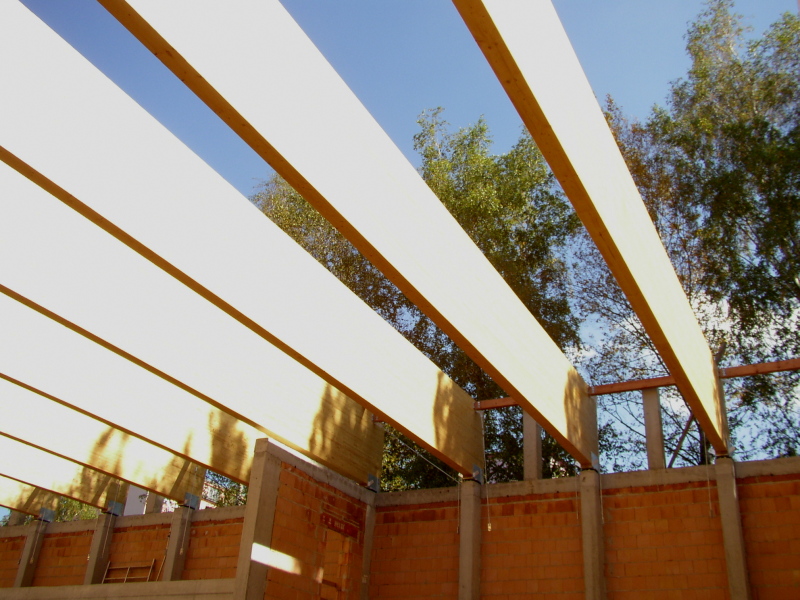 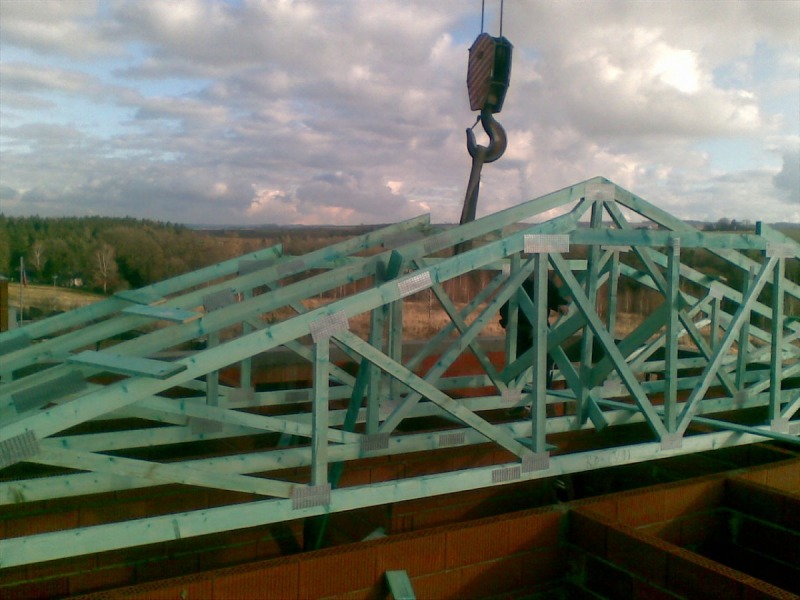 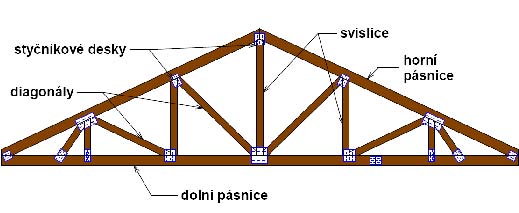 Rozdělení dle  uspořádání vyplňovacích prutů
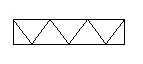 - trojúhelníkové soustavy kosoúhlé


- trojúhelníkové soustavy pravoúhlé


- soustavy s přidruženými pruty


- soustava kosočtverečná (rombická)
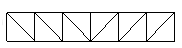 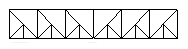 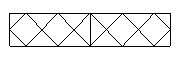 Dřevěné vazníky
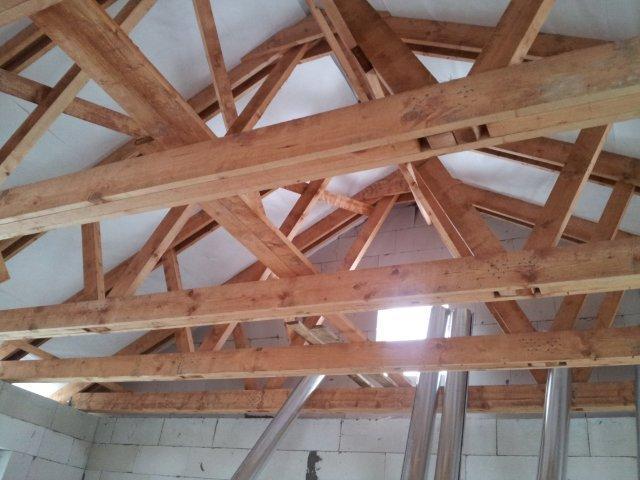 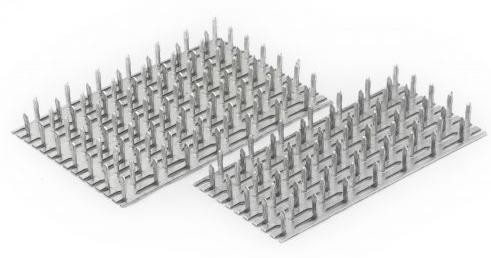 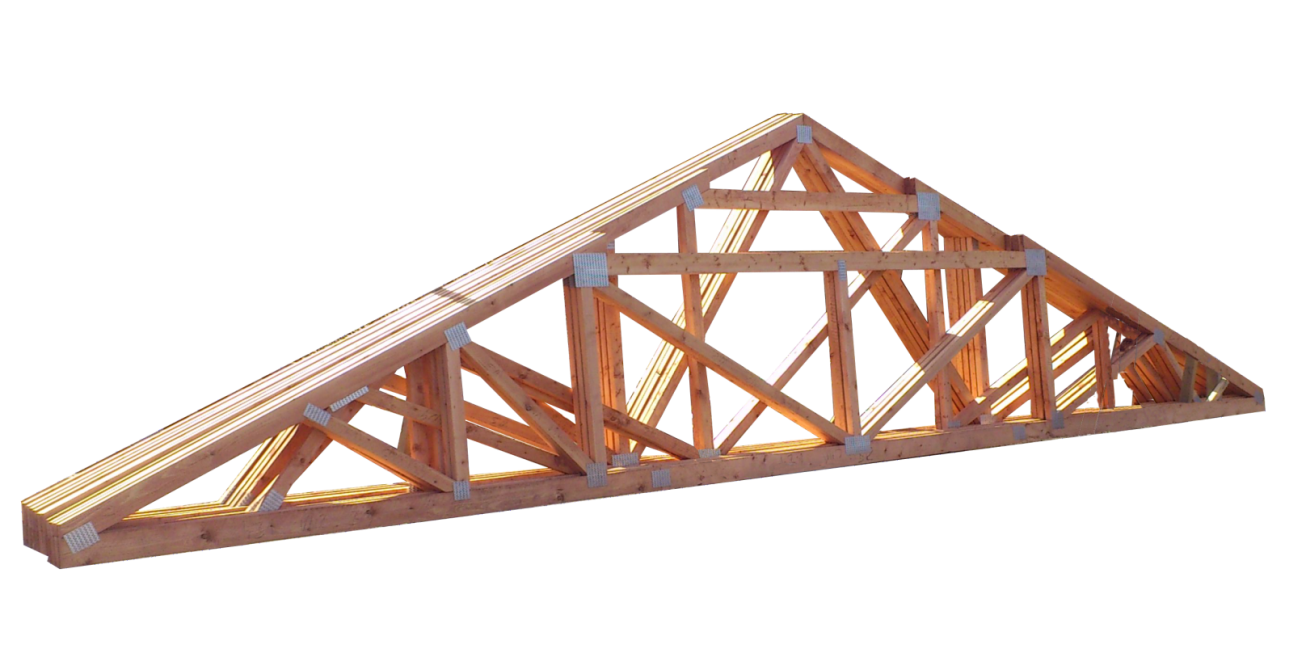 shrnutí
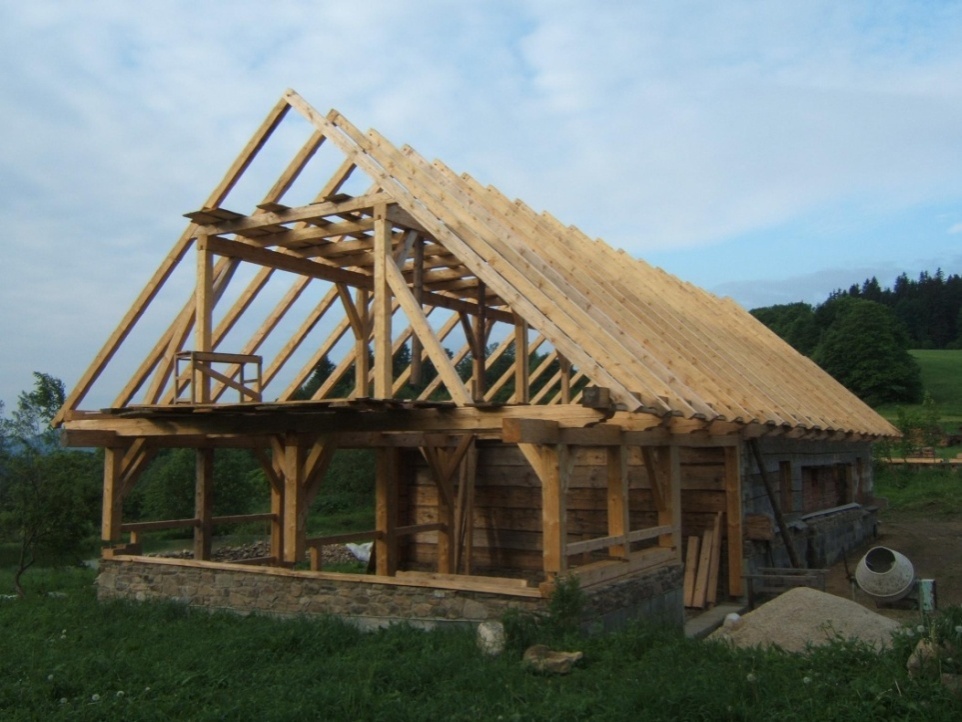 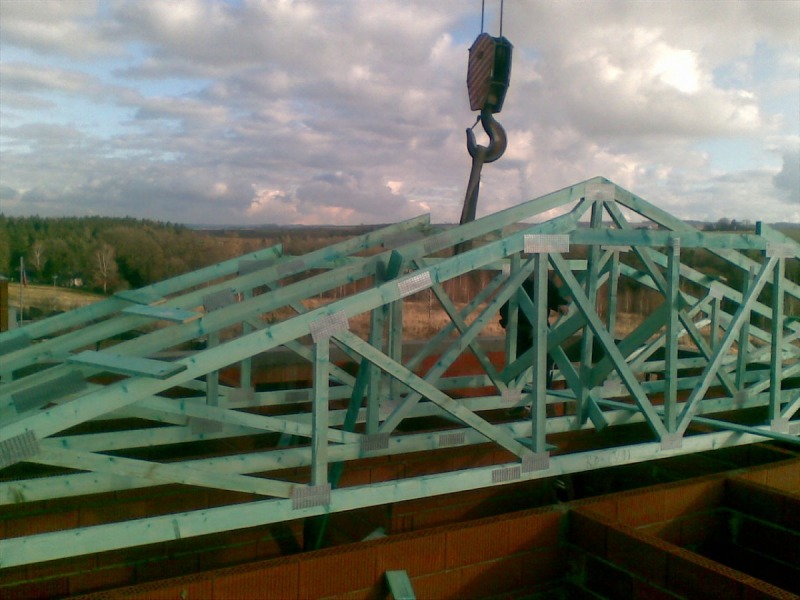 Použité zdroje
www.wikipedie.cz
www.elearn.vsb.cz
www.google.cz